SAQ 27 – anaesthetics / procedural sedation
Ben Cheung
Overview
Disclaimer
SAQ 27 feedback - specific for each sub-question
Cohort analysis
Re-cap / general feedback
Questions / comments
1. Disclaimer
Monash / Peninsula Health

Pro
Sat written FEx in 2018.1 – similar format  can relate
But was all handwritten for SAQs

Con
Not an ACEM examiner / in exam writing committee
2. SAQ 27 feedback
Question on ”anaesthetics”
Procedural sedation / ketamine

18 marks
5 sections / sub-questions

Unexpected change to sub-question D and E
More generous with marking of these sections
Overall pass mark lowered
2. SAQ 27 feedback
Grace is a 6 year old girl, who has been brought in by her father after she inserted a small bead into her right nostril. She has no significant past history, and has no regular medications or allergies.Her vital signs are within normal limits for age. Grace is 20 kg in weight.
Although “parent’s kiss” has failed to expel the nasal foreign body, the bead is visible and anterior enough for removal in ED. The child however is very anxious about the procedure.
2. SAQ 27 (A)
You have discussed a trial of midazolam with the father, and have reassured Grace a “no needle” approach to this anxiolytic medication.
How would you prescribe this midazolam (route and dose in mg), and when would you expect peak sedative effect from time of administration? (2 marks)

Oral / buccal midazolam, 0.3-0.5mg/kg = 10mg
15-20 min from administration to peak effect
Accepting up to 30 minutes, based on unpredictable oral absorption + personal experience

Reference: https://www.rch.org.au/uploadedFiles/Main/Content/comfortkids/RCHProcedure%20-PSWA.Master.10022017.pdf
2. SAQ 27 (A)
You have discussed a trial of midazolam with the father, and have reassured Grace a “no needle” approach to this anxiolytic medication.
How would you prescribe this midazolam (route and dose in mg), and when would you expect peak sedative effect from time of administration? (2 marks)
Common mistakes
Using INTRANASAL route = 0 marks
Controversial whether child is supposed to “sniff”
Either way, risk of FB aspiration if using intranasal route
Stating IV or IM
Incorrect dosing
Errors ranged from 1mg to 30mg
Not stating dose in mg
Requirement explicitly stated in question
Weight of child also listed in stem
2. SAQ 27 (B)
The midazolam has resulted in mild sedation, but not enough for the foreign body removal to proceed safely. The father is still keen to have the bead removed in ED - you discuss the use of ketamine with him. What are the benefits (3) and risks (3) of ketamine to Grace that you should be discussing with the father, as part of the consent process? (6 marks)
2. SAQ 27 (B)
The midazolam has resulted in mild sedation, but not enough for the foreign body removal to proceed safely. The father is still keen to have the bead removed in ED - you discuss the use of ketamine with him. What are the benefits (3) and risks (3) of ketamine to Grace that you should be discussing with the father, as part of the consent process? (6 marks)
Common mistakes
Stating analgesic effect, without sedative effect  ½ mark only
Cannot assume layperson knows the effects of ketamine
Analgesia also not the most important benefit of ketamine in this situation
Parallels to use of BZD for agitation, and stating “able to abort seizure” as a benefit
Stating side effects that are not risks to the patient, eg nystagmus
Nonspecific, poor phrasing
2. SAQ 27 (C)
Her father consents to ketamine to facilitate nasal foreign body removal. Despite the earlier midazolam, she remains anxious and is moving too much for safe insertion of a peripheral intravenous catheter. 
How would you prescribe (route and dose in mg) the ketamine for procedural sedation in this situation? (1 mark) 

Ketamine IM 80 mg (accepted range 3-5mg/kg)
2. SAQ 27 (C)
Her father consents to ketamine to facilitate nasal foreign body removal. Despite the earlier midazolam, she remains anxious and is moving too much for safe insertion of a peripheral intravenous catheter. 
How would you prescribe (route and dose in mg) the ketamine for procedural sedation in this situation? (1 mark) 
Common mistake
Not stating dose in mg
Requirement explicitly stated in question
Weight of child also listed in stem
2. SAQ 27 (D)
Prior to ketamine administration, the nurse sets up equipment for the airway trolley – the nurse has sought your guidance regarding the sizing of the airway equipment for Grace. Please list your three options. (3 marks)




Also accepted answers such as OPA, NPA, miller blade
2. SAQ 27 (D)
Prior to ketamine administration, the nurse sets up equipment for the airway trolley – the nurse has sought your guidance regarding the sizing of the airway equipment for Grace. Please list your three options. (3 marks)
Common mistakes
Putting 2 types of supraglottic devices
Forgetting laryngoscope 
Not including sizing = zero marks
Incorrect sizing
Using adult sizes
Re: OPAs and NPAs -- if unsure of colour-coding or numeric code, safer to describe how to measure for correct size
2. SAQ 27 (E)
Grace is sedated with ketamine, and the bead is removed in an atraumatic fashion. You re-examine the child and confirm that there are no further foreign bodies in her nose or airway.Soon after this, the child develops a stridor and SpO2 drops to 92% despite oxygen through a non-rebreather mask. She is still sedated by the ketamine. You and an assisting emergency physician in the procedure room conclude that the airway is not soiled and that there is no allergic reaction present.
List 4 steps in your approach to treat this condition (including doses of any medications used) (6 marks)
2. SAQ 27 (E)
Grace is sedated with ketamine, and the bead is removed in an atraumatic fashion. You re-examine the child and confirm that there are no further foreign bodies in her nose or airway.Soon after this, the child develops a stridor and SpO2 drops to 92% despite oxygen through a non-rebreather mask. She is still sedated by the ketamine. You and an assisting emergency physician in the procedure room conclude that the airway is not soiled and that there is no allergic reaction present.
List 4 steps in your approach to treat this condition (including doses of any medications used) (6 marks)
Common mistakes
Steps being too similar to each other, eg two steps both on positioning / airway maneouvres
Treating things already excluded in stem / repeating already given treatment
Not putting route of administration for medications, when multiple methods possible, eg suxamethonium
?Use of ketamine to deepen sedation
Clarified with FANZCA
May not work, as airway reflexes maintained
Ketamine suspected to have caused the laryngospasm +/- hypersalivation may be contributing
3. Cohort analysis
SAQ 27 – 18 marks
Pass mark = 11/18
Highest mark = 13.5/18
Lowest mark = 0
Pass rate = 27.5%
Pass		= 11/40
Borderline	= 8/40 (ie within 1 mark)
Fail		= 21/40
3. Cohort analysis
4. Re-cap / general feedback
This is a game
Exam performance ≠ performance as doctor
Learn and play by the rules of the game, or you will not win, eg
Be specific enough but not overwriting, having breadth in answer
Give irrefutable answers
Train hard
Performance drops on exam day, multifactorial
Make it harder for yourself with trial questions and exams
Sleep deprived
At the end of the day
Quality > quantity
Cramming  makes you feel better, but not effective
Focus and fix (common) mistakes THEN move onto the next thing
Personal exp: going through (review, dissect, work on gaps/weaknesses) trial questions/exams took 3x as long as actually doing the trial exam itself
5. Questions / comments?
All the very best! 
Embrace the journey

Contact Ben via benjamin.cheung@monashhealth.org
Ask Ananth or Pourya
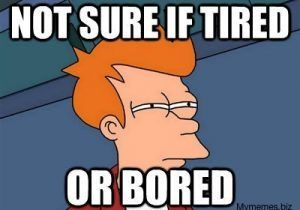